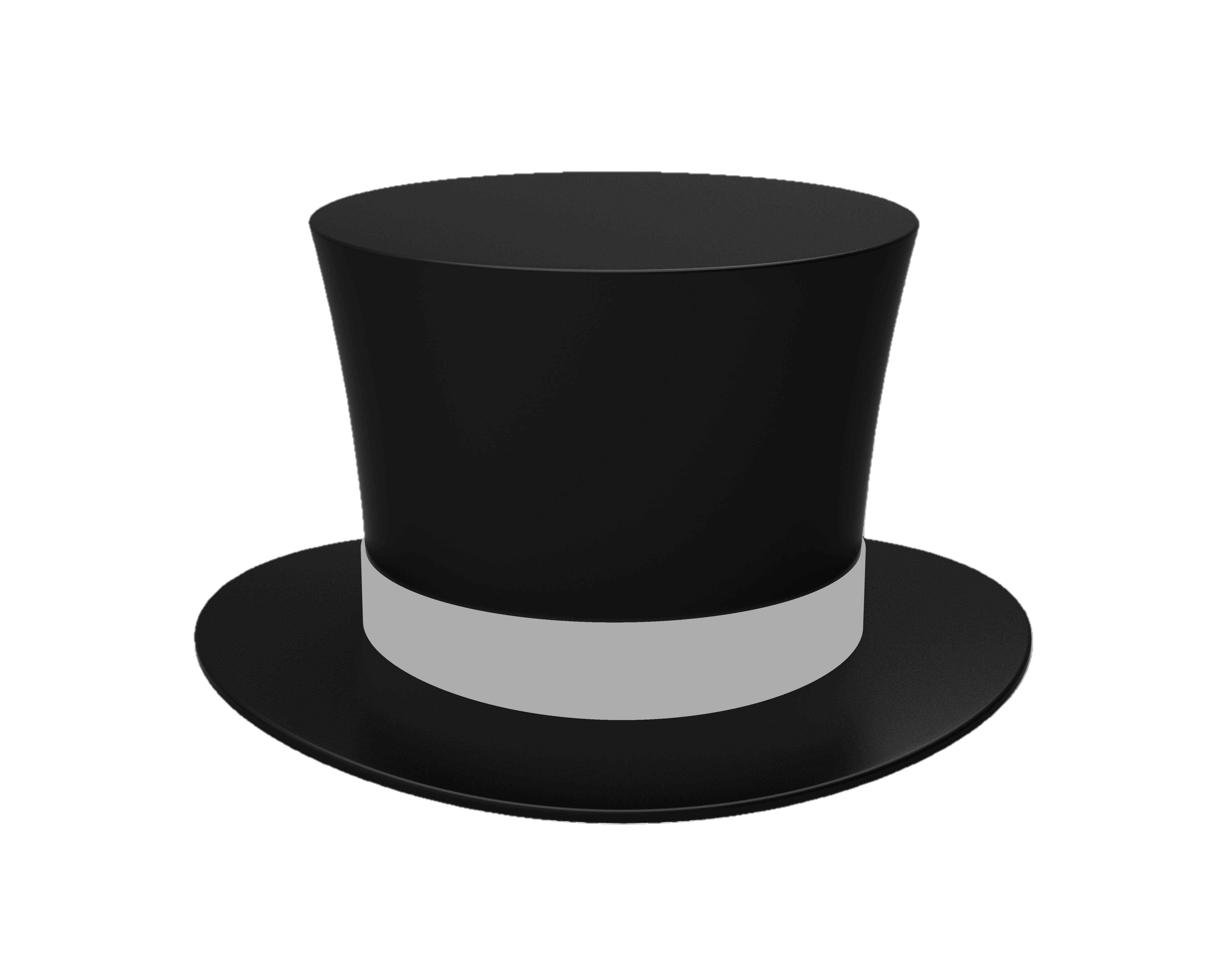 Freefall
IB Physics | Unit 2 | Motion
Warm Up
A car traveling in a straight line has a velocity of +4.8 m s-1. After an acceleration of 0.65 m s-2, the car’s velocity is +9.9 m s-1. Over what time interval did the acceleration occur?
Warm Up
A car traveling in a straight line has a velocity of +4.8 m s-1. After an acceleration of 0.65 m s-2, the car’s velocity is +9.9 m s-1. Over what time interval did the acceleration occur?
Warm Up
6
5
Velocity (m s-1)
4
3
2
1
9
11
3
8
12
5
6
2
7
10
1
4
Time (s)
Warm Up
6
5 m s-1
5
Area
Velocity (m s-1)
4
12.5 m
3
2
1
9
11
3
8
12
5
6
2
7
10
1
4
Time (s)
Warm Up
13
12
11
10
9
Velocity (m s-1)
8
7
6
5
4
3
2
1
2
3
1
Time (s)
Warm Up
13
12
5 m s-1
11
10
9
8
Velocity (m s-1)
8
7
12.5 m
6
5
4
10
3
2
1
2
3
1
Time (s)
Warm Up – Match these Graphs!
Displacement vs Time
Velocity vs Time
Warm Up – Match these Graphs!
Displacement vs Time
Velocity vs Time
What is Free Fall?
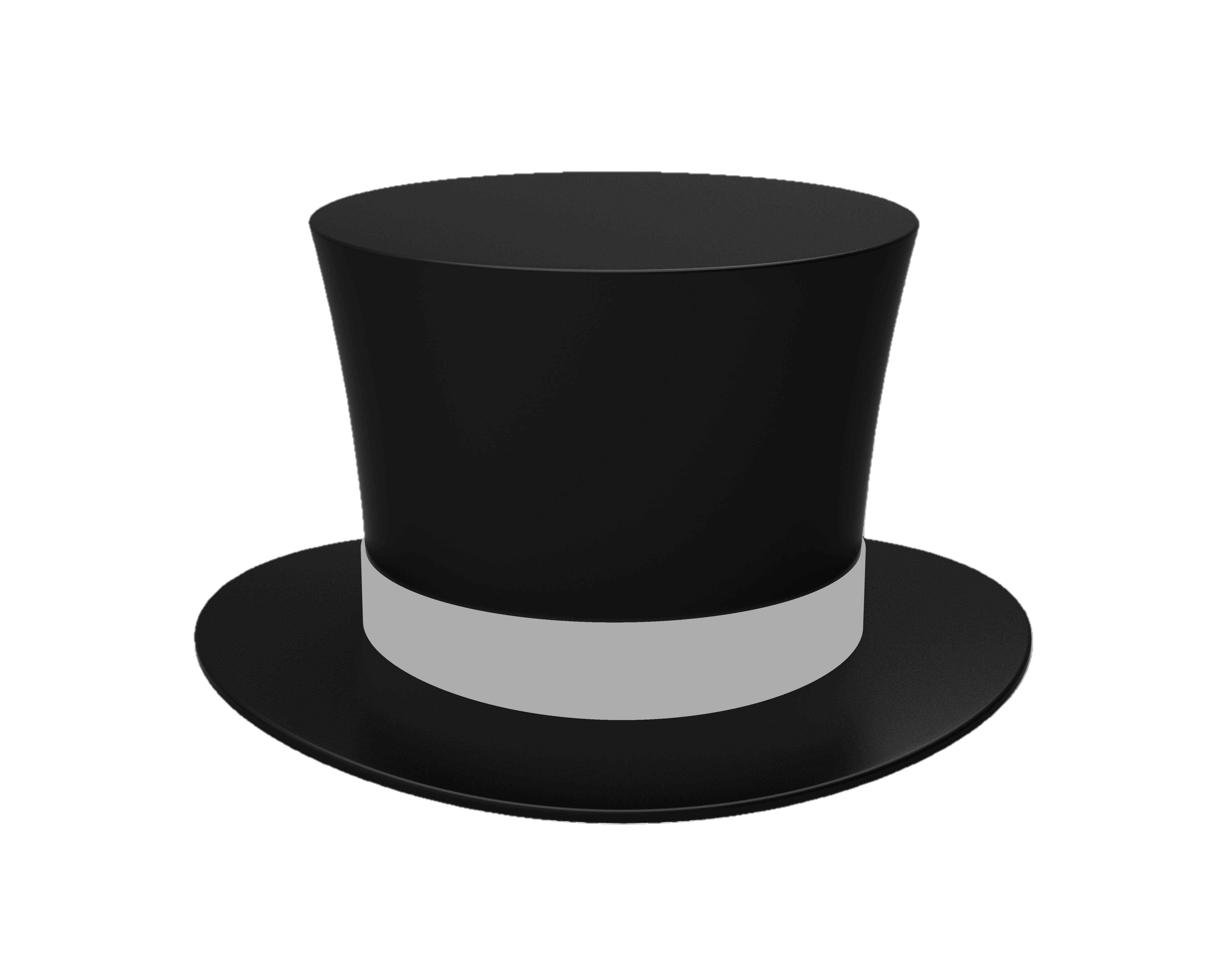 What is Free Fall?
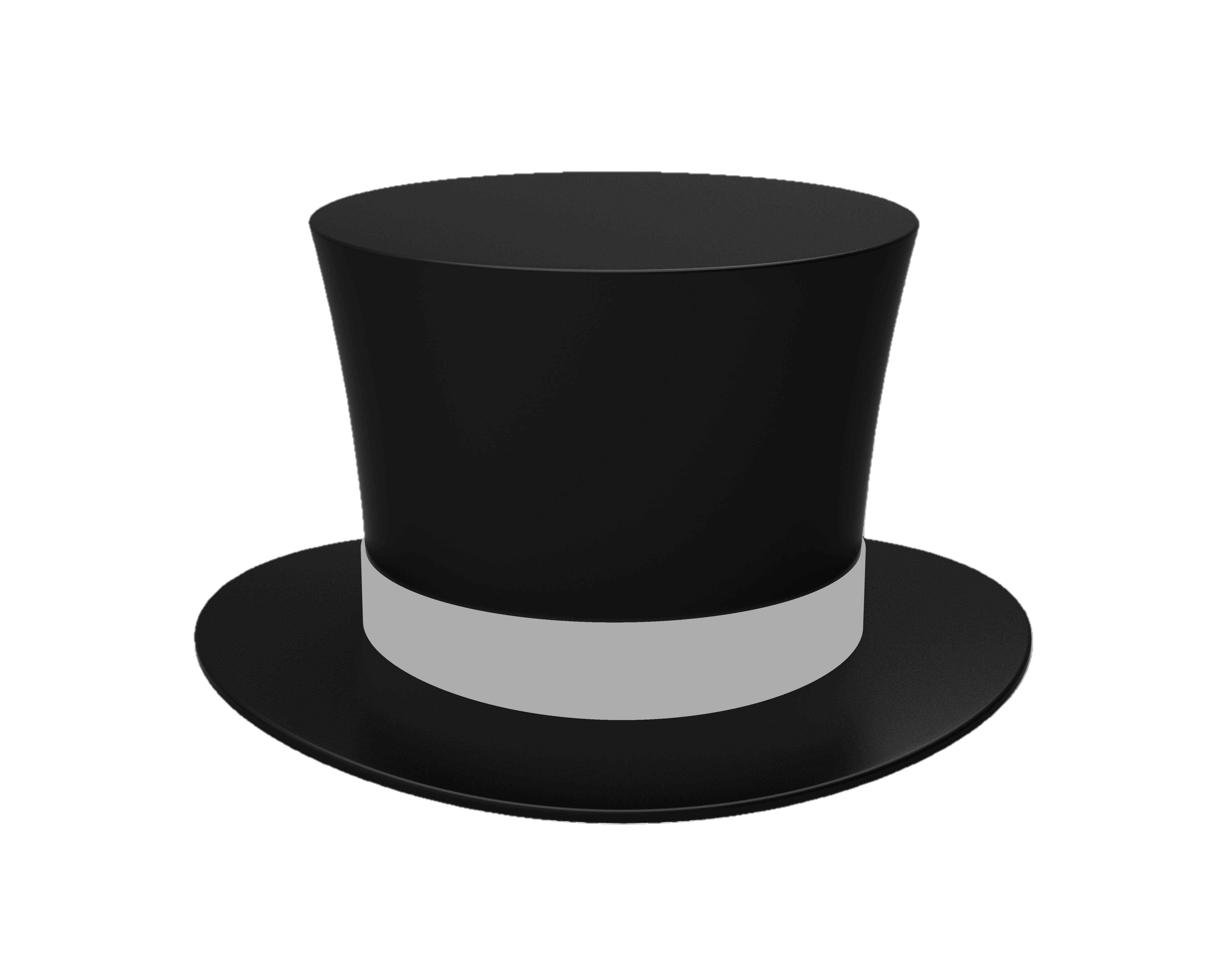 The only force acting on the object is gravity
*No Air Resistance*
Acceleration due to Gravity
Remember Direction!
Acceleration due to Gravity
-9.81 m s-2
negative
Remember Direction!
What if you drop something?
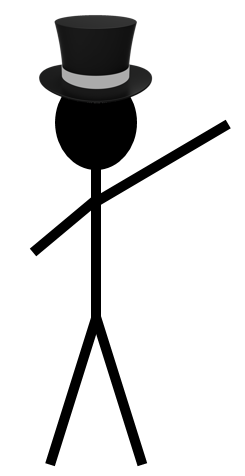 What do you know?
What if you drop something?
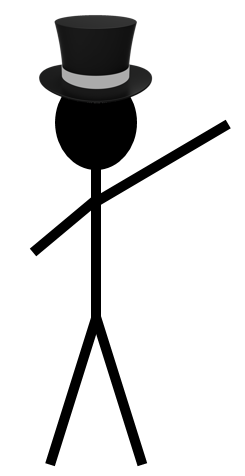 What do you know?
What if you throw something up?
What do you know?
1st Half
2nd Half
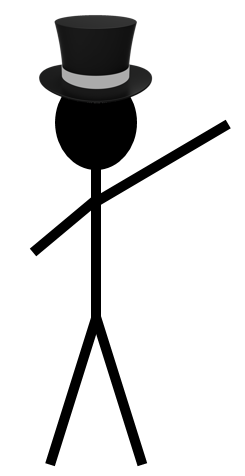 What if you throw something up?
0 m s-1
What do you know?
1st Half
2nd Half
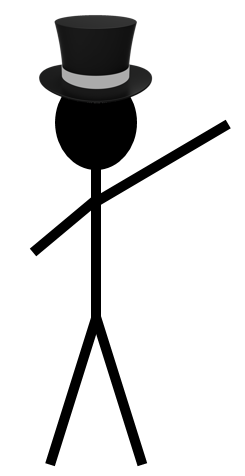 What if you throw something down?
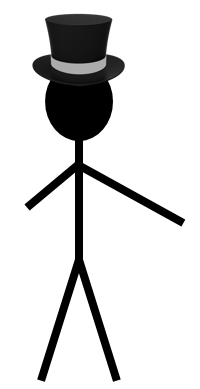 What do you know?
What if you throw something down?
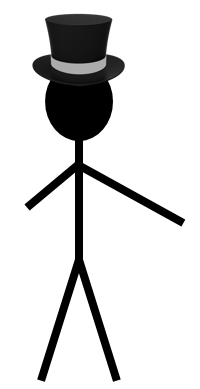 What do you know?
Reminder of our Equations
Reminder of our Equations
Dropping a marble
If you drop a marble off of the Empire State Building (~380 m), how fast will it be going once it reaches the ground?
Dropping a marble
If you drop a marble off of the Empire State Building (~380 m), how fast will it be going once it reaches the ground?
*The negative indicates a downward direction
Shooting a Basket
What is the vertical velocity of a basketball required to reach the rim of the basketball hoop? (~3.0 m high)
Shooting a Basket
What is the vertical velocity of a basketball required to reach the rim of the basketball hoop? (~3.0 m high)
Flipping a Coin
You flip a coin and catch it. It is in the air for a total of 0.6 seconds. How high did it go?
Flipping a Coin
You flip a coin and catch it. It is in the air for a total of 0.6 seconds. How high did it go?
Half the time
But First… Hello.
Hello, it’s v
Take the distance over time to calculate velocity
It’s a measure of your speed
But it also has direction
So you know which way you’re moving
Hello, speed’s increasing
There’s acceleration acting and velocity is changing
If it’s free fall, you’ll see
That the air resistance isn’t there, it’s just the gravity
Acceleration, due to gravity
Is minus 9.8
Acceleration’s pointing down
So things get faster toward the ground
Unless the object, was launched up to the sky
Then it will slow down, cause it’s the opposite sign.
The slope will always be your guide
When graphing motion side by side
D T becomes V and V T becomes A
You draw them clearly if you solve them this way, perfect score
And so, I’ve shown you,
If you ever have 3 values you can always find the last 2,
If your packet’s put to good use,
Just look through all the equations until you find the one that suits you
It’s no secret, you’ll ace this test
Because I’m reviewing in rhyme
Acceleration’s pointing down
So things get faster toward the ground
Unless the object, was launched up to the sky
Then it will slow down, cause it’s the opposite sign.
The area under the curve
Is shown by shapes you can observe
A T becomes V and V T becomes D
You draw them clearly if you use what you see, perfect score
But First… Hello.
Hello, it’s v
Take the distance over time to calculate velocity
It’s a measure of your speed
But it also has direction
So you know which way you’re moving
Hello, speed’s increasing
There’s acceleration acting and velocity is changing
If it’s free fall, you’ll see
That the air resistance isn’t there, it’s just the gravity
Acceleration, due to gravity
Is minus 9.8
Acceleration’s pointing down
So things get faster toward the ground
Unless the object, was launched up to the sky
Then it will slow down, cause it’s the opposite sign.
The slope will always be your guide
When graphing motion side by side
D T becomes V and V T becomes A
You draw them clearly if you solve them this way, perfect score
And so, I’ve shown you,
If you ever have 3 values you can always find the last 2,
If your packet’s put to good use,
Just look through all the equations until you find the one that suits you
It’s no secret, you’ll ace this test
Because I’m reviewing in rhyme
Acceleration’s pointing down
So things get faster toward the ground
Unless the object, was launched up to the sky
Then it will slow down, cause it’s the opposite sign.
The area under the curve
Is shown by shapes you can observe
A T becomes V and V T becomes D
You draw them clearly if you use what you see, perfect score